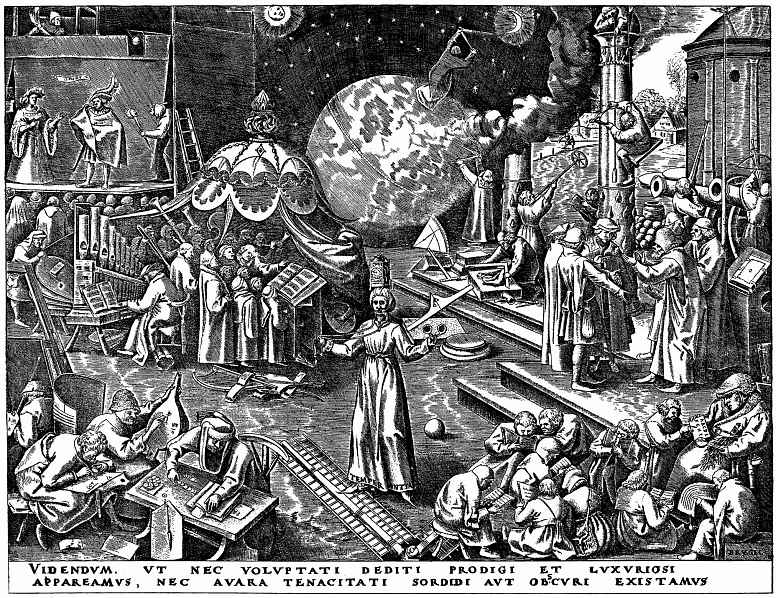 Дворянин и буржуа: столкновение двух эпох
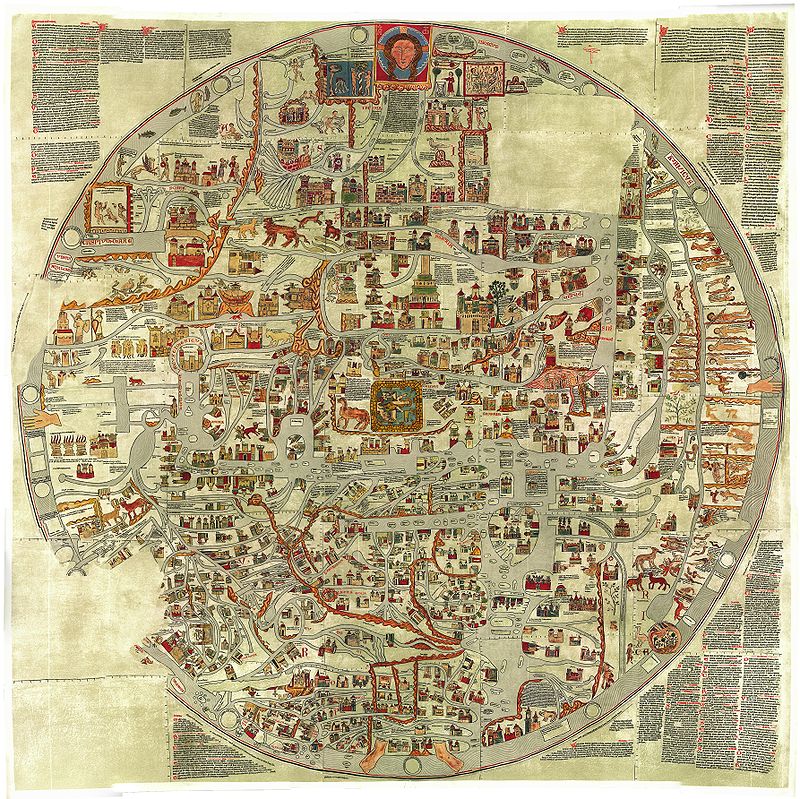 Время и пространство в традиционном сознании
Средневековый календарь базилики Сан-Исидро, Леон
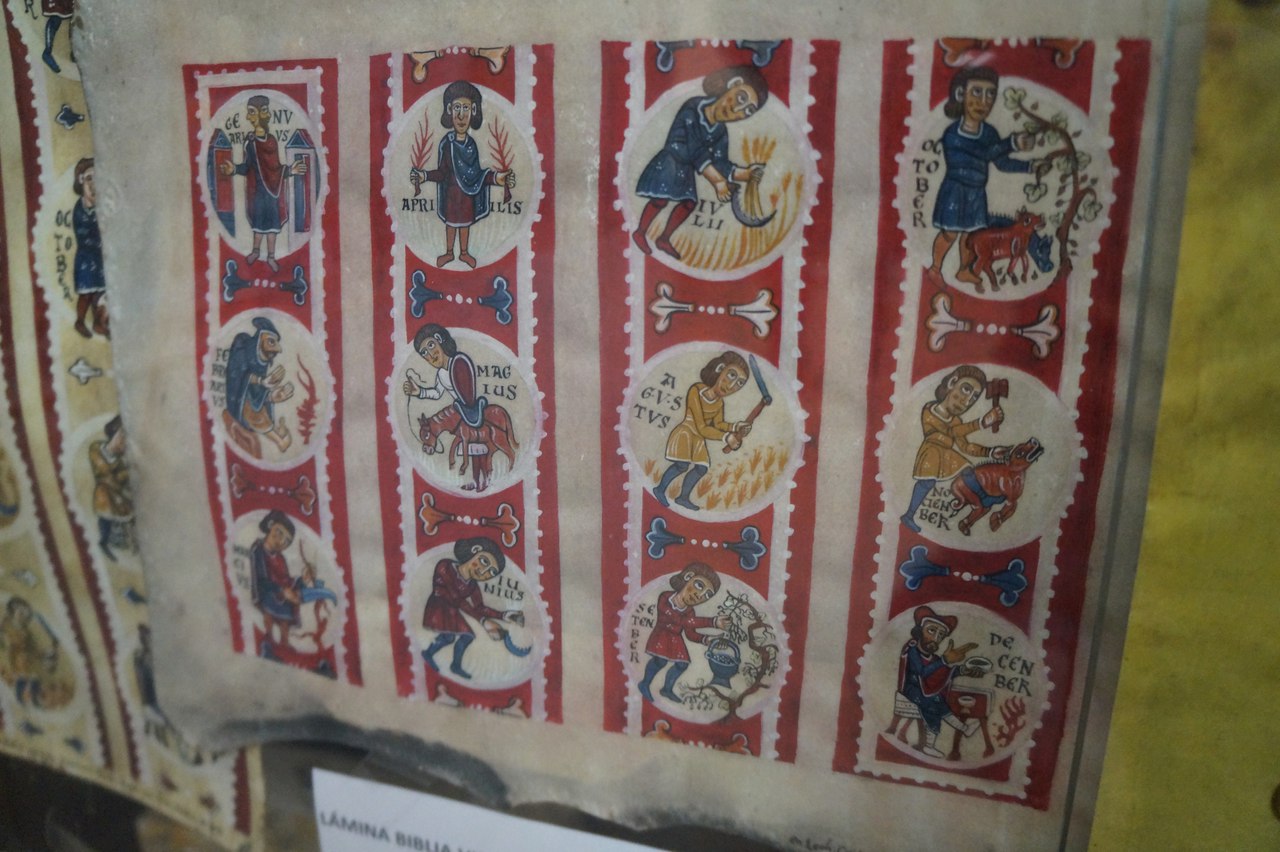 Эбсторфская карта — самая большая по размерам из сохранившихся до XX века средневековых карт мира. Погибла во время бомбардировки Ганновера в 1943 году.
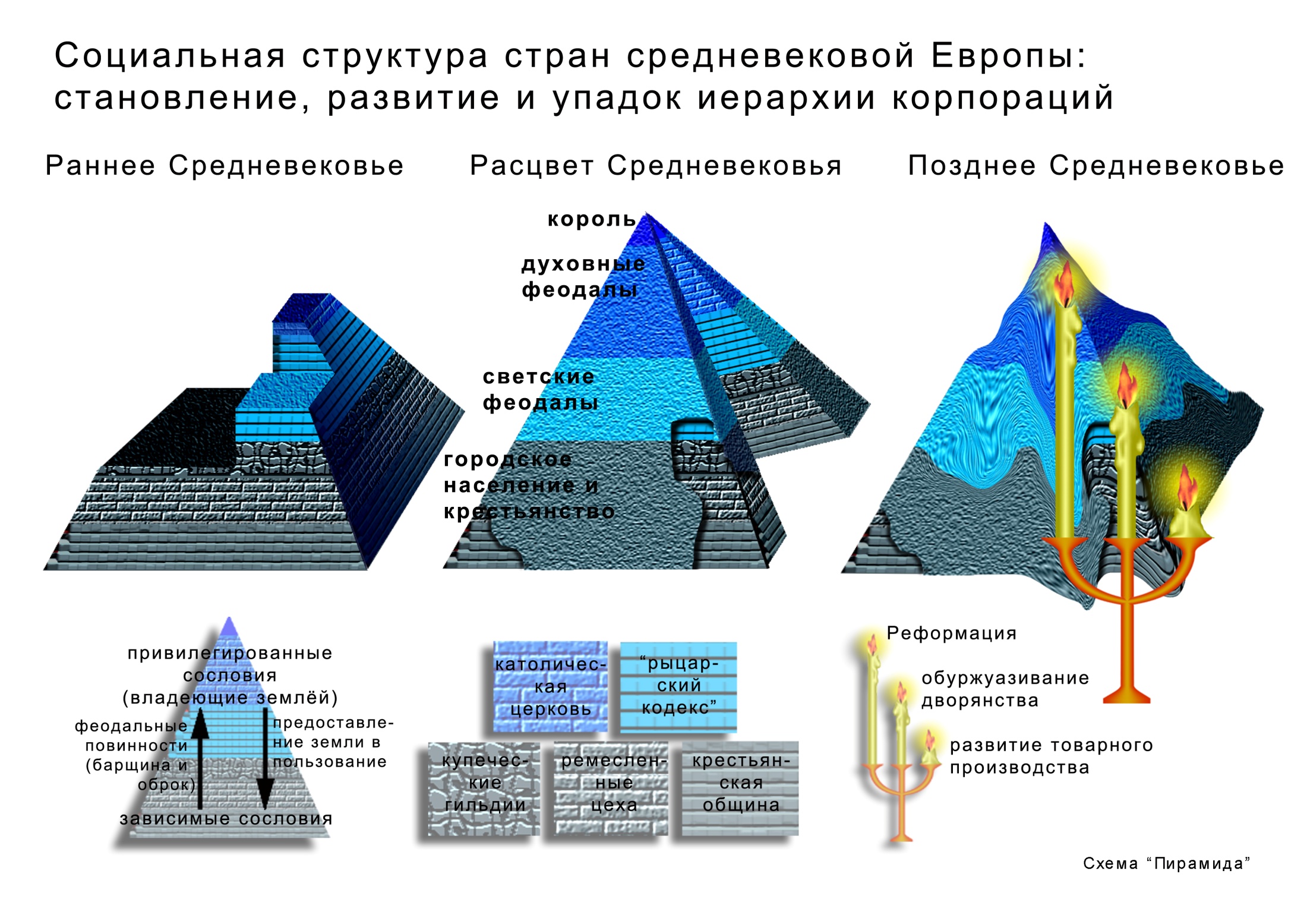 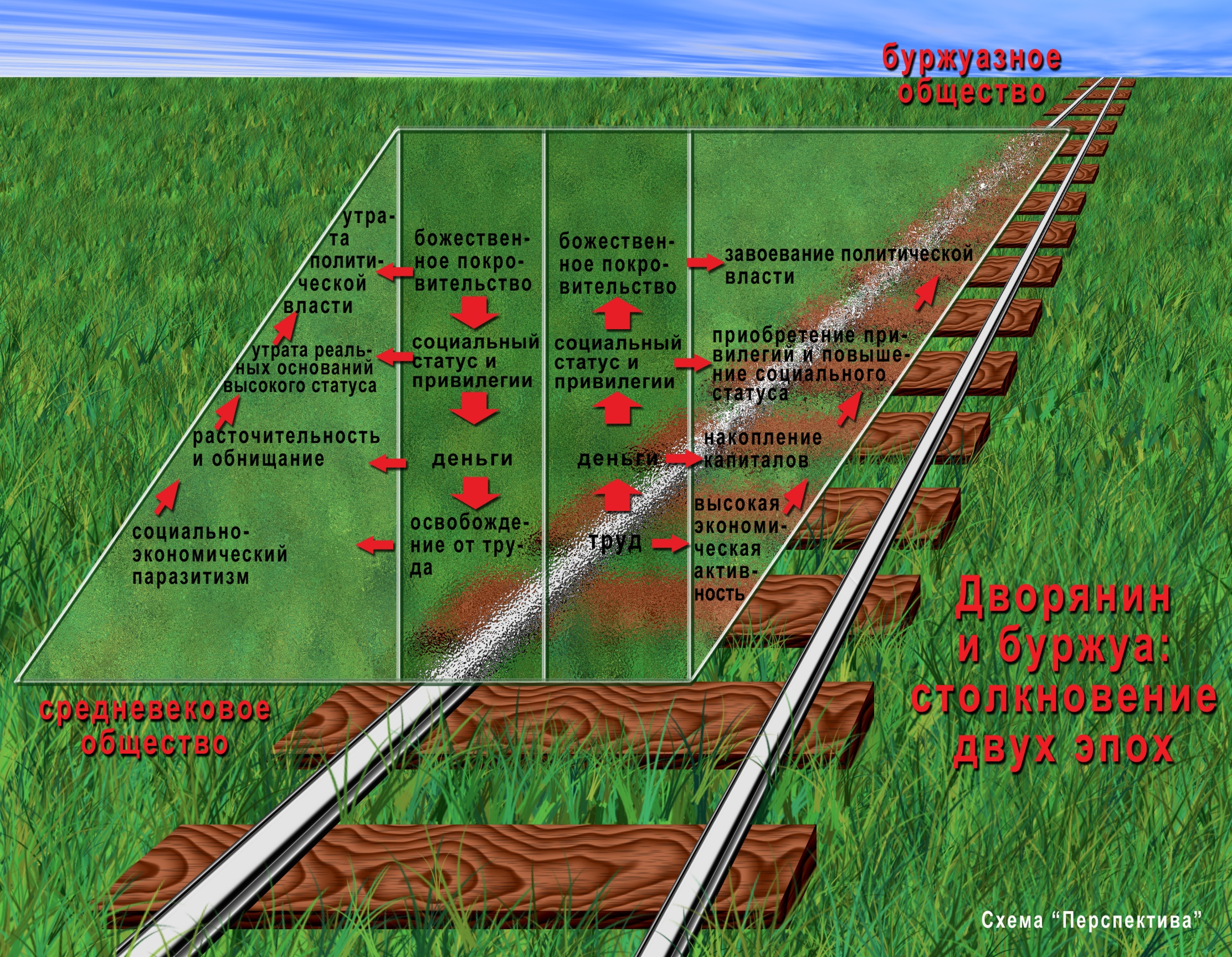 Буржуа: новые антропологические качества
Время – деньги
Связь богатства и праведности
Кредит – мерило добродетели
Усердие и трудолюбие
Бережливость, расчет, планирование
Телесная чистота и опрятность
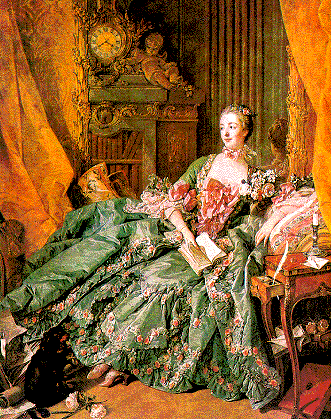 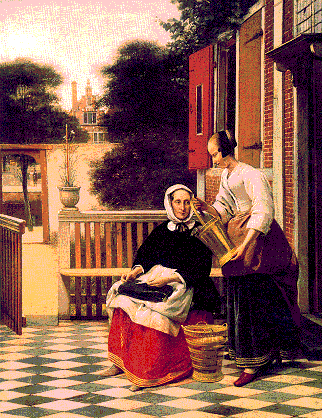 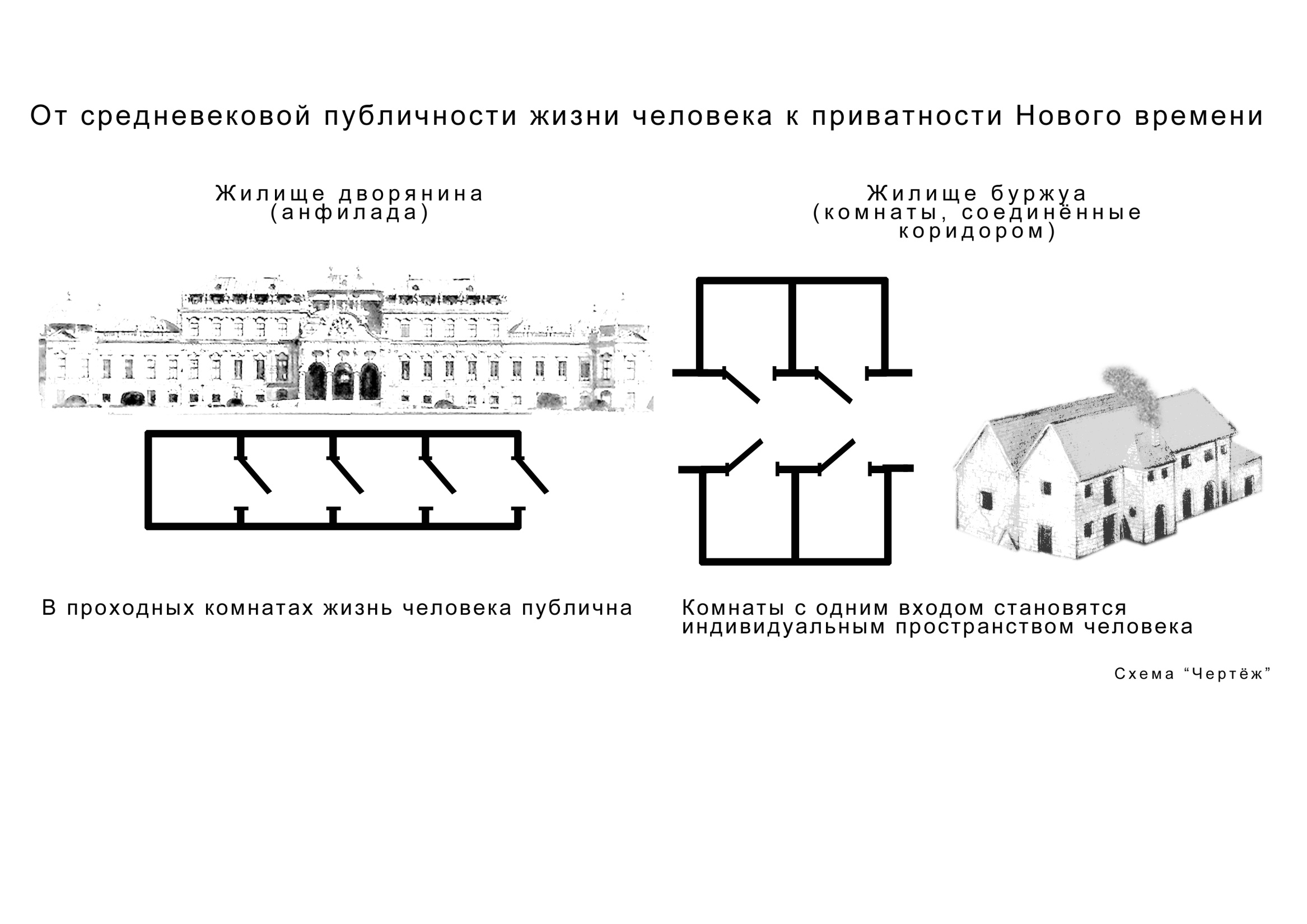 Был ли Буржуа в РоссиЙСКОЙ ИМПЕРИИ?
Деньги – бремя
Меценатство и филантропия
Дворянский и крестьянский стиль жизни
Антибуржуазность русской интеллигенции
Отрывок из экранизации романа Ф.М. Достоевского «Идиот»